Пояснения:
Шаг первый
Запустите презентацию: Шаблон теста.pptm  
Система безопасности PowerPoint 2007 выдаст сообщение
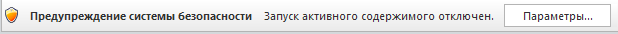 Зайдите в параметры и установите галочку напротив «Включить это содержимое»
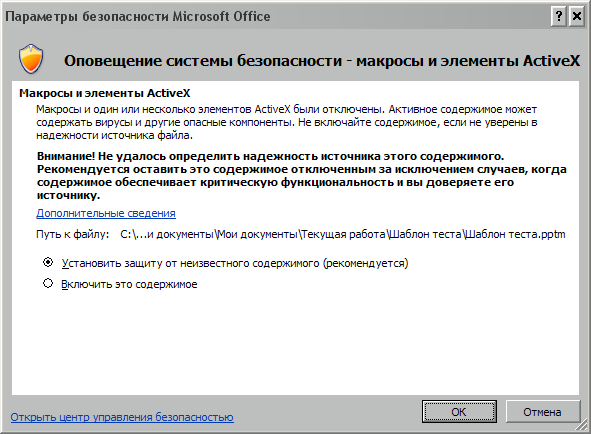 Пояснения:
Шаг второй
Заполните текстовые блоки титульного слайда или создайте свои
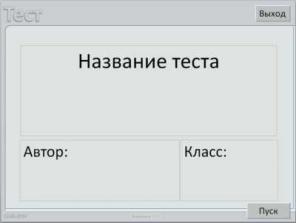 Пояснения:
Шаг третий
Создайте слайды с выбором ответа на вопрос
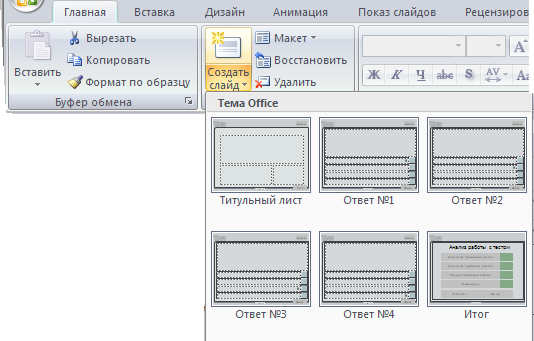 Номер правильного ответа в названии слайда
Количество слайдов в тесте неограниченно, порядок слайдов на Ваше усмотрение.
Пояснения:
Шаг четвертый
Заполните слайды с выбором ответа на вопрос
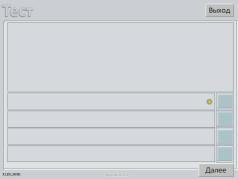 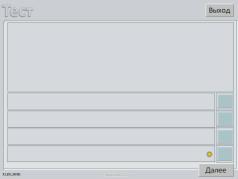 Метку правильного ответа можете не убирать, она исчезнет в режиме демонстрации
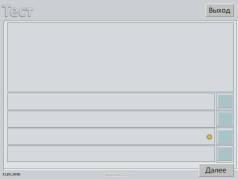 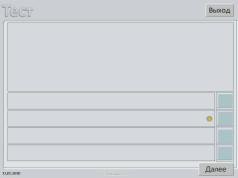 Пояснения:
Шаг пятый
В конце работы установите итоговый слайд
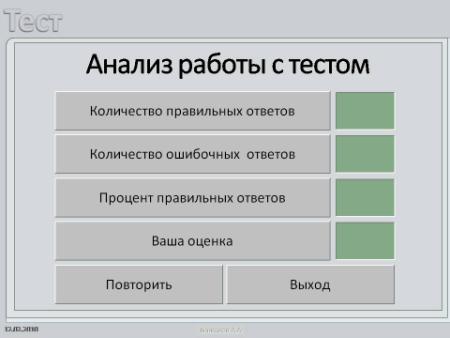 Схема расчета оценки:
«2» – правильных ответов менее 30%
«3» – правильных ответов от 30% до 60%
«4» – правильных ответов от 60% до 80%
«5» – правильных ответов более 80%
Желаю удачи с создании тестов.
                                             С уважением, Баженов А.А.